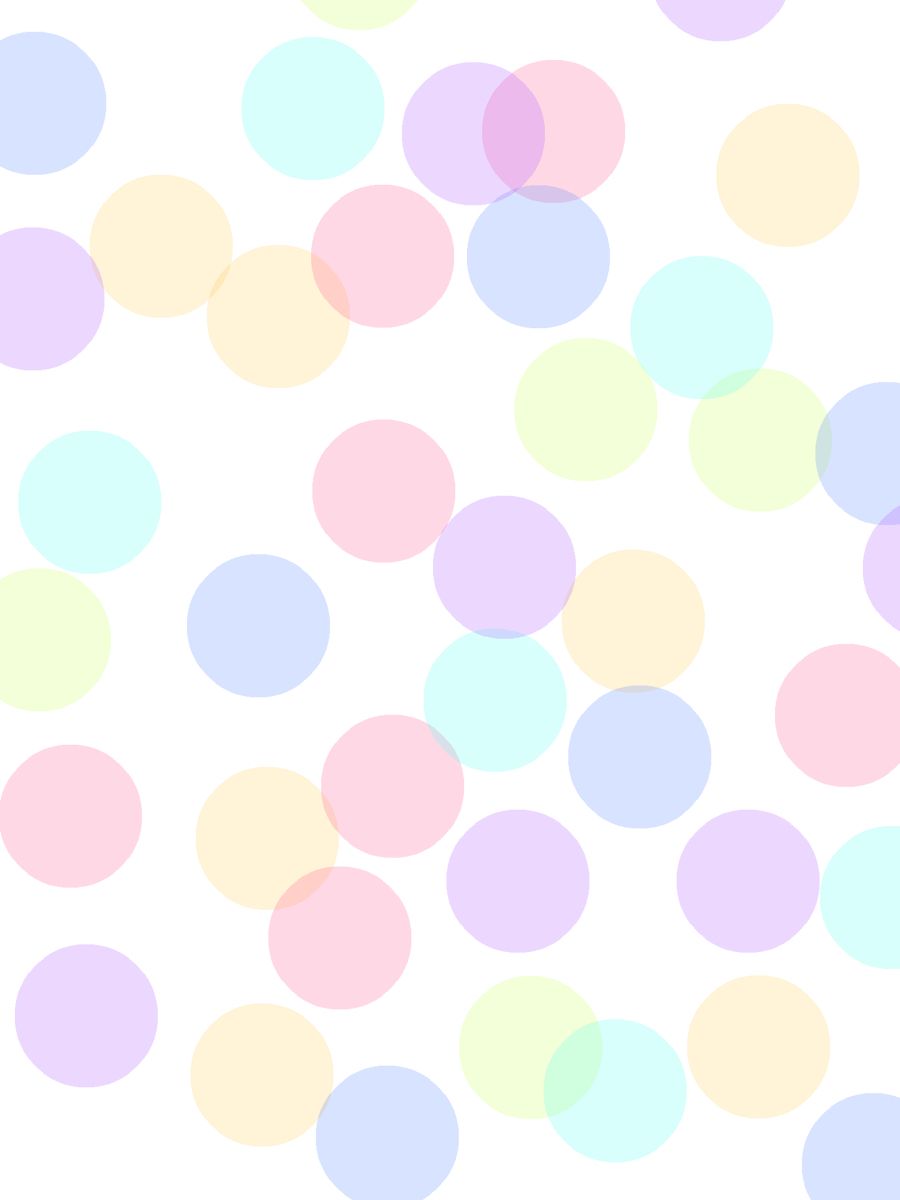 Materiales de la segunda semana de practica
Grupo 1 A
Alumna: Edna Natalya Dávila Bernal
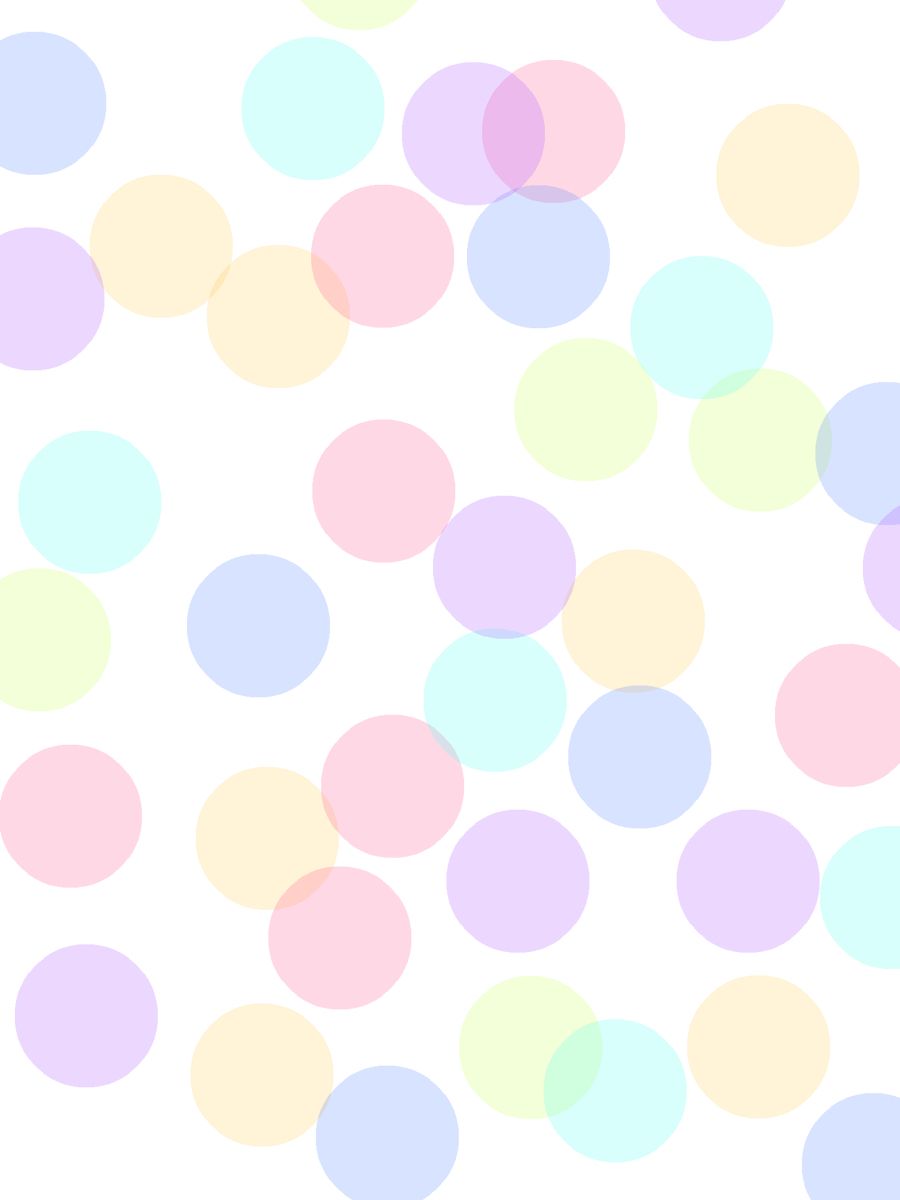 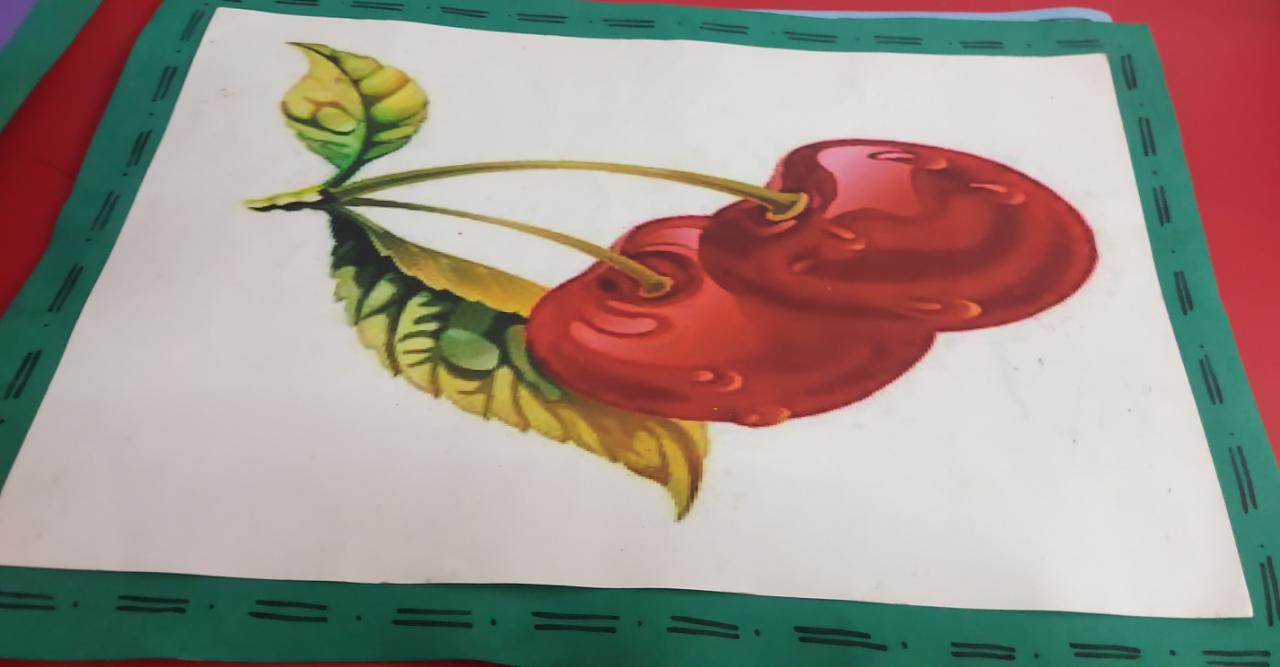 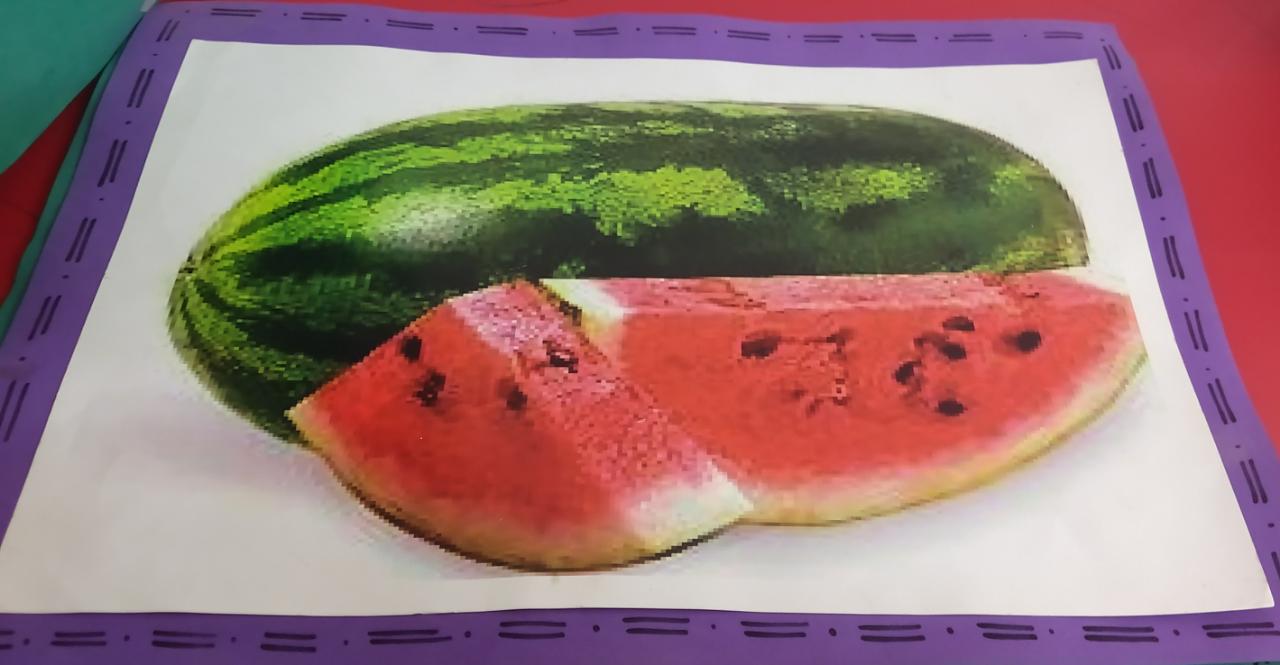 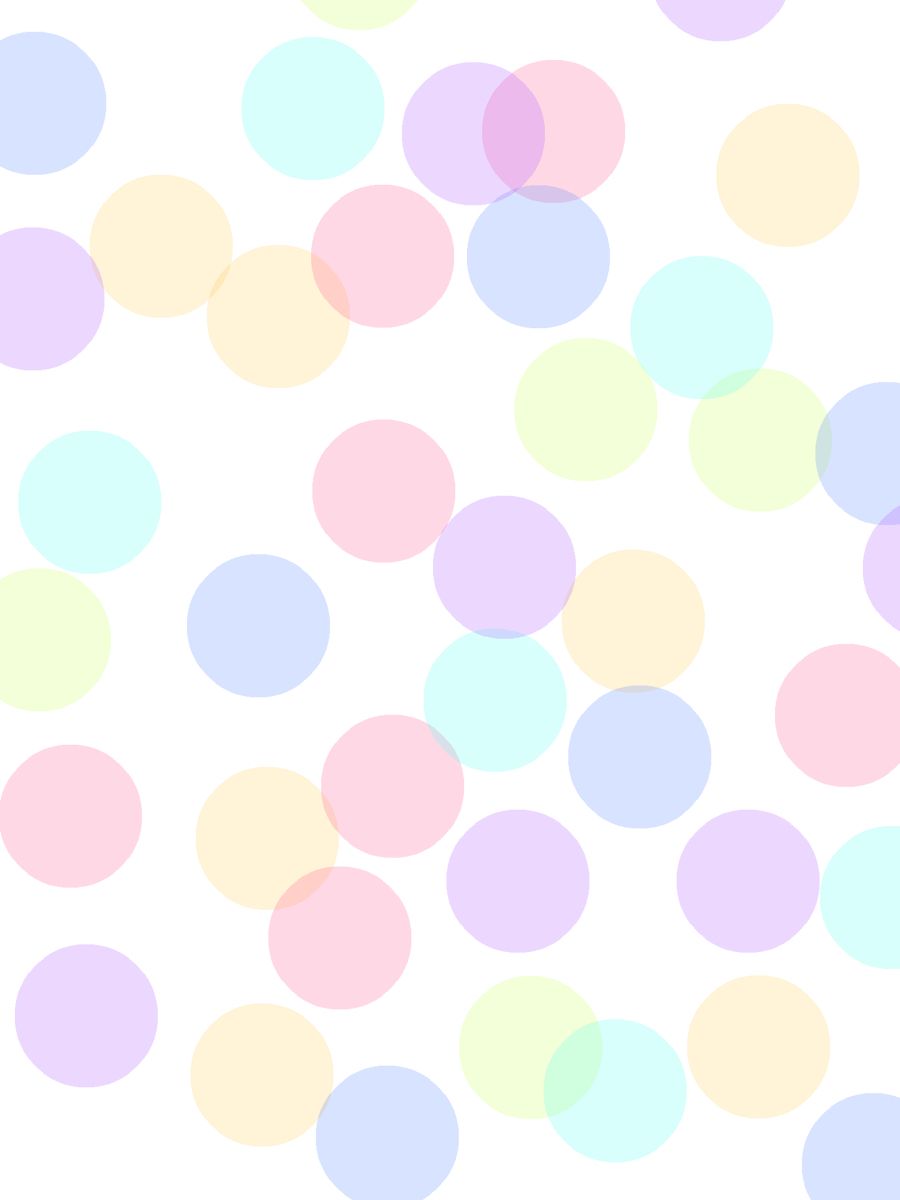 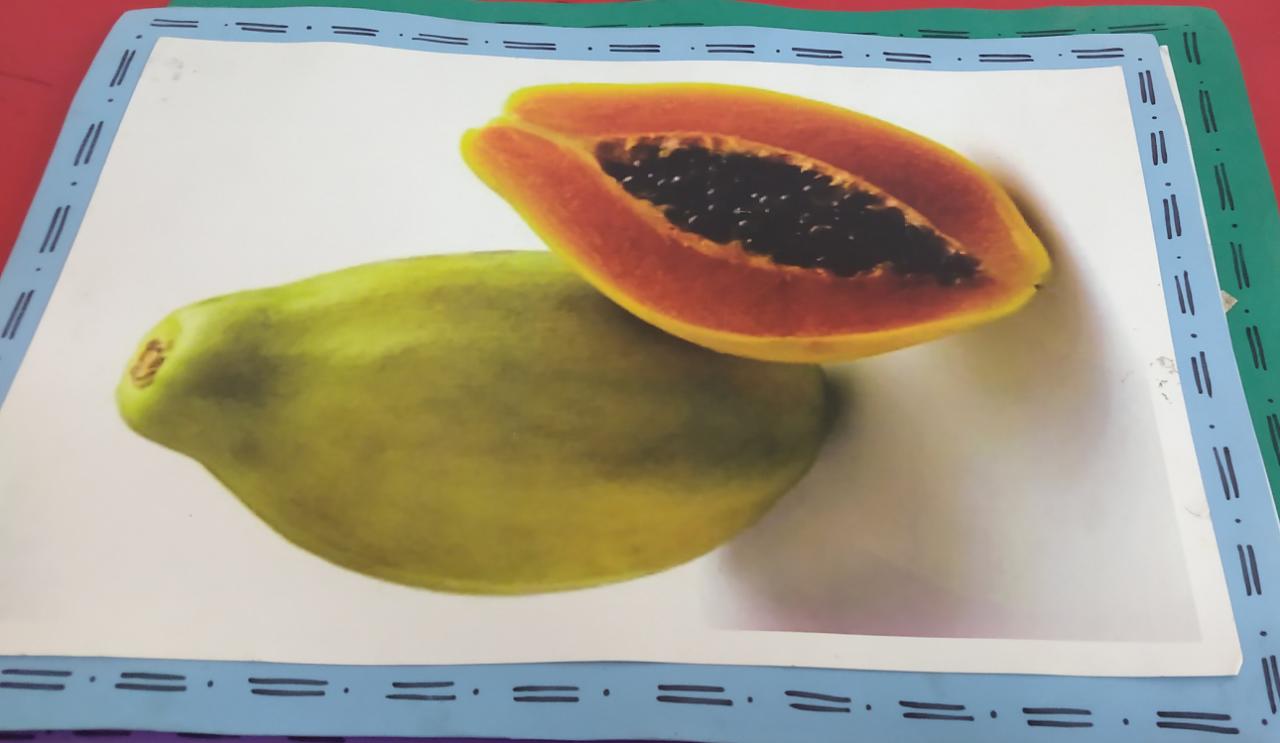 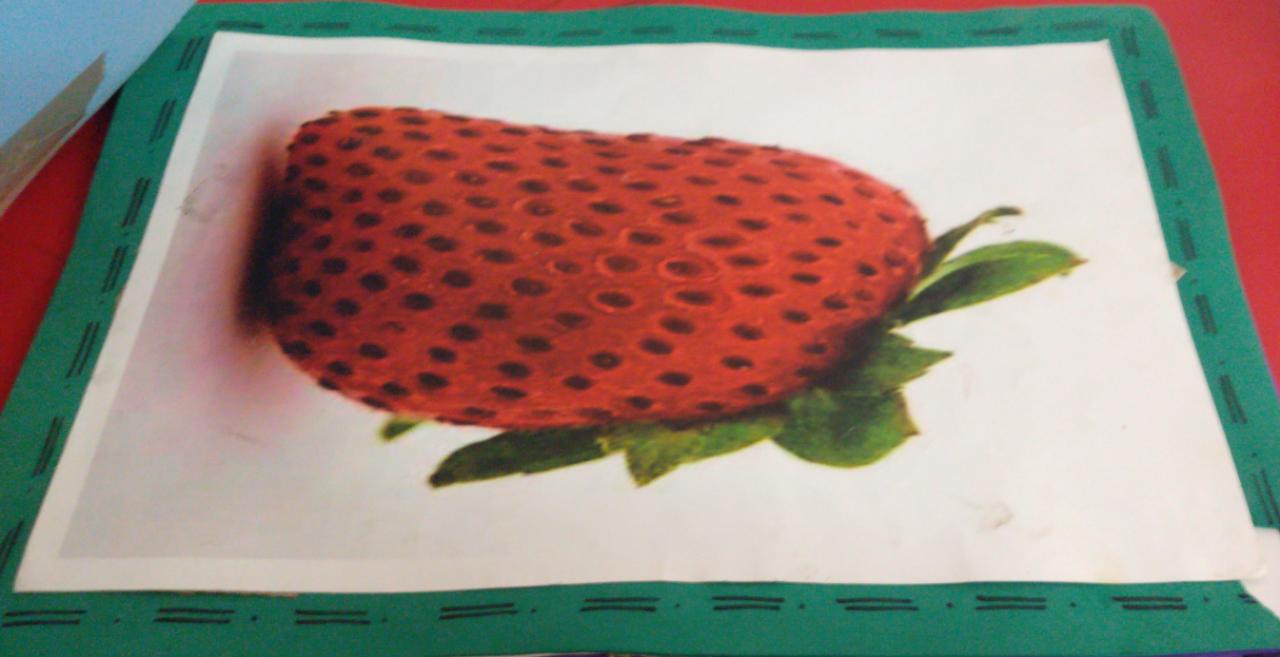 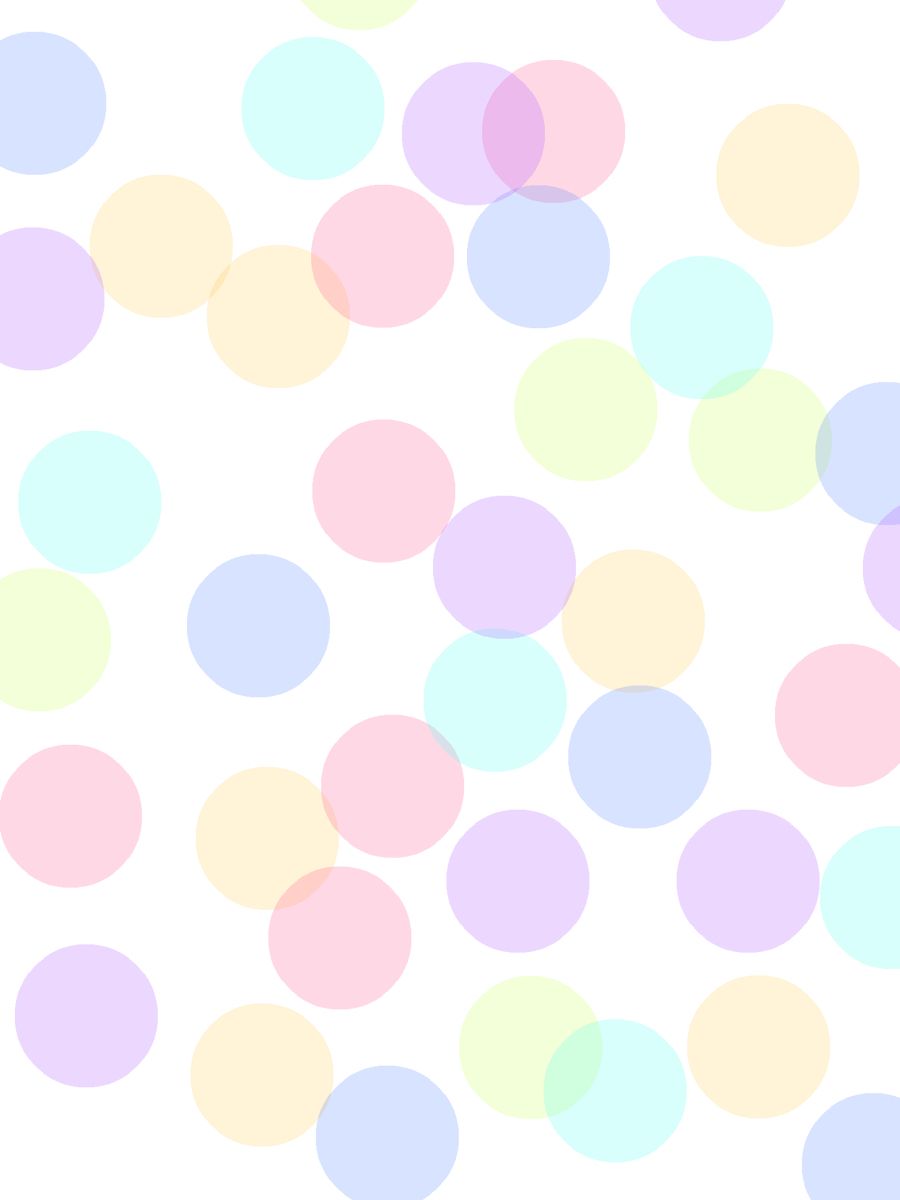 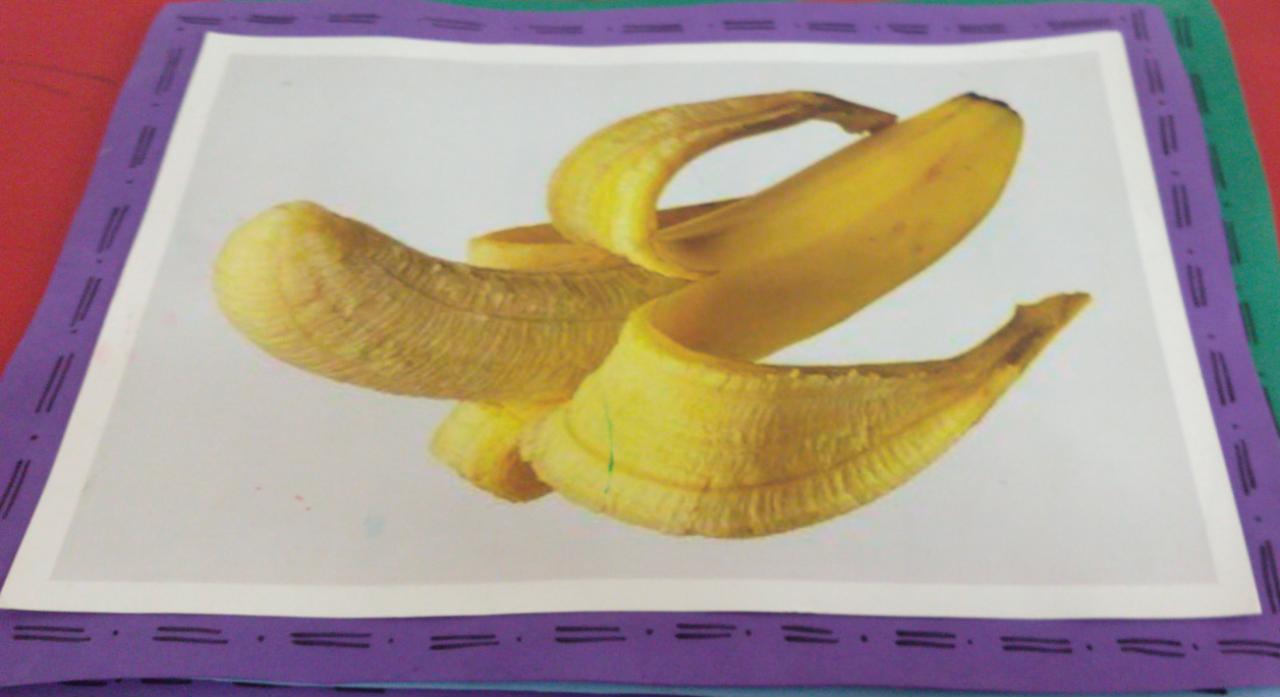 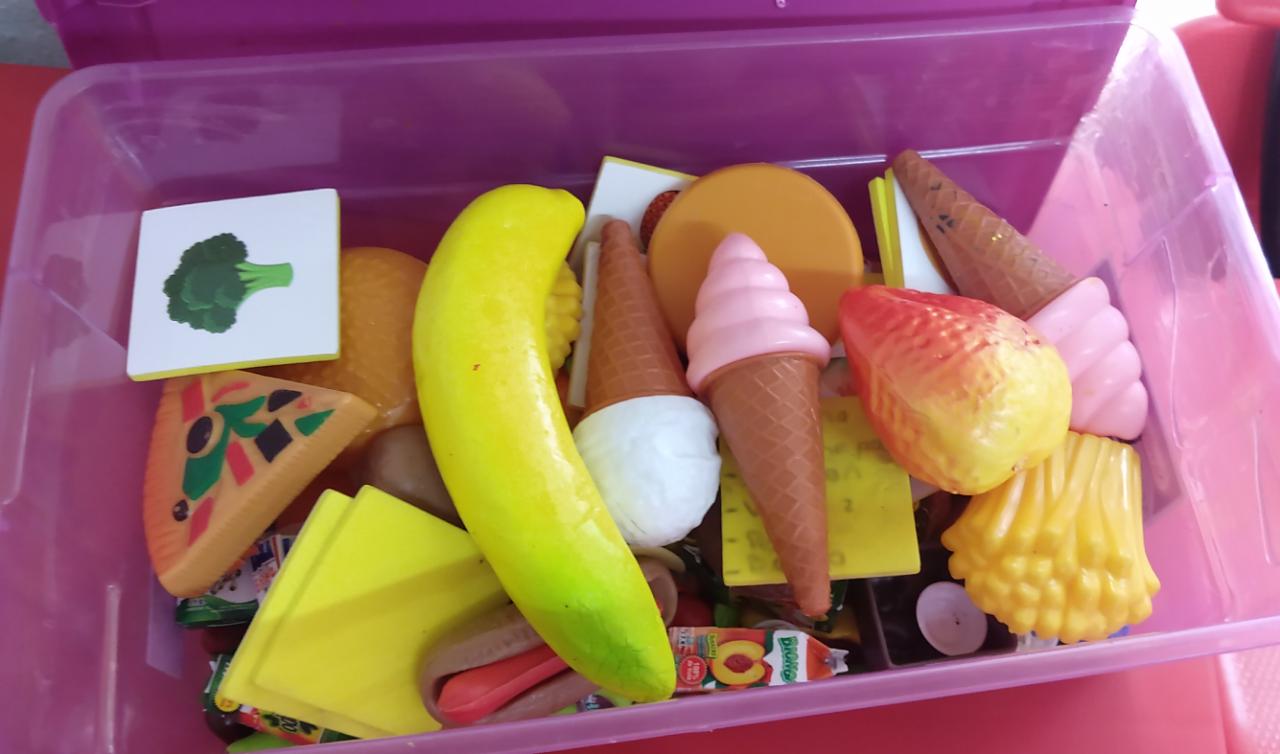 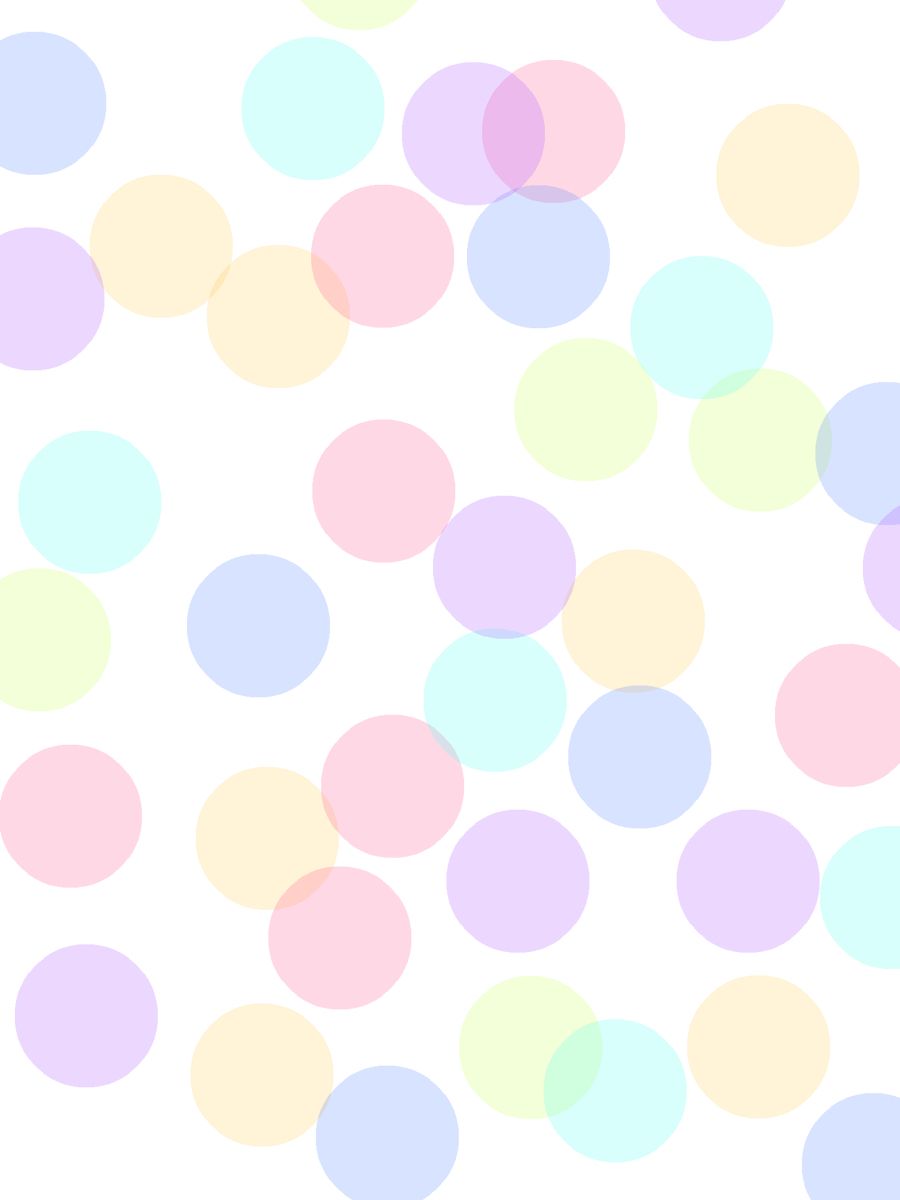 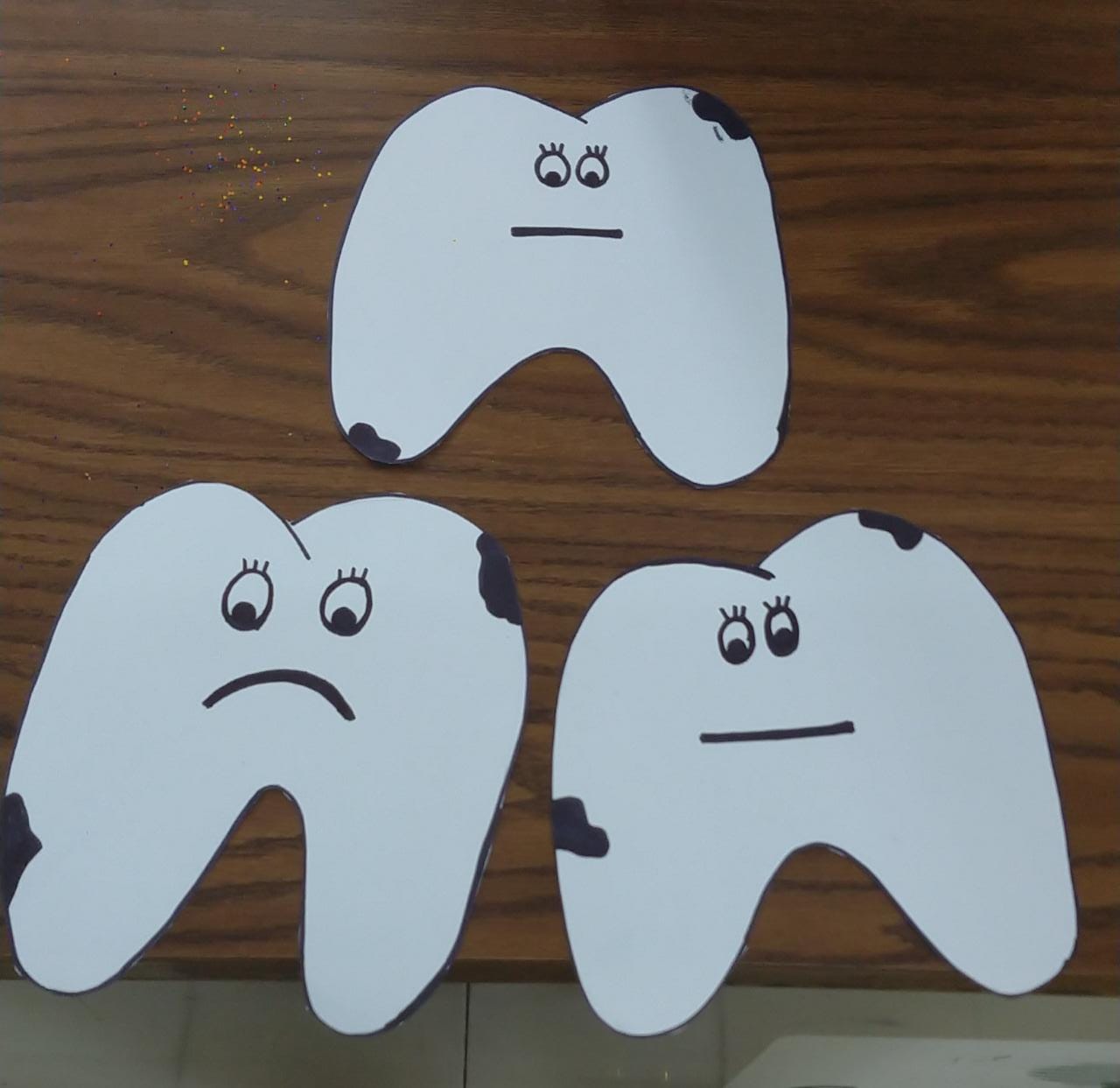 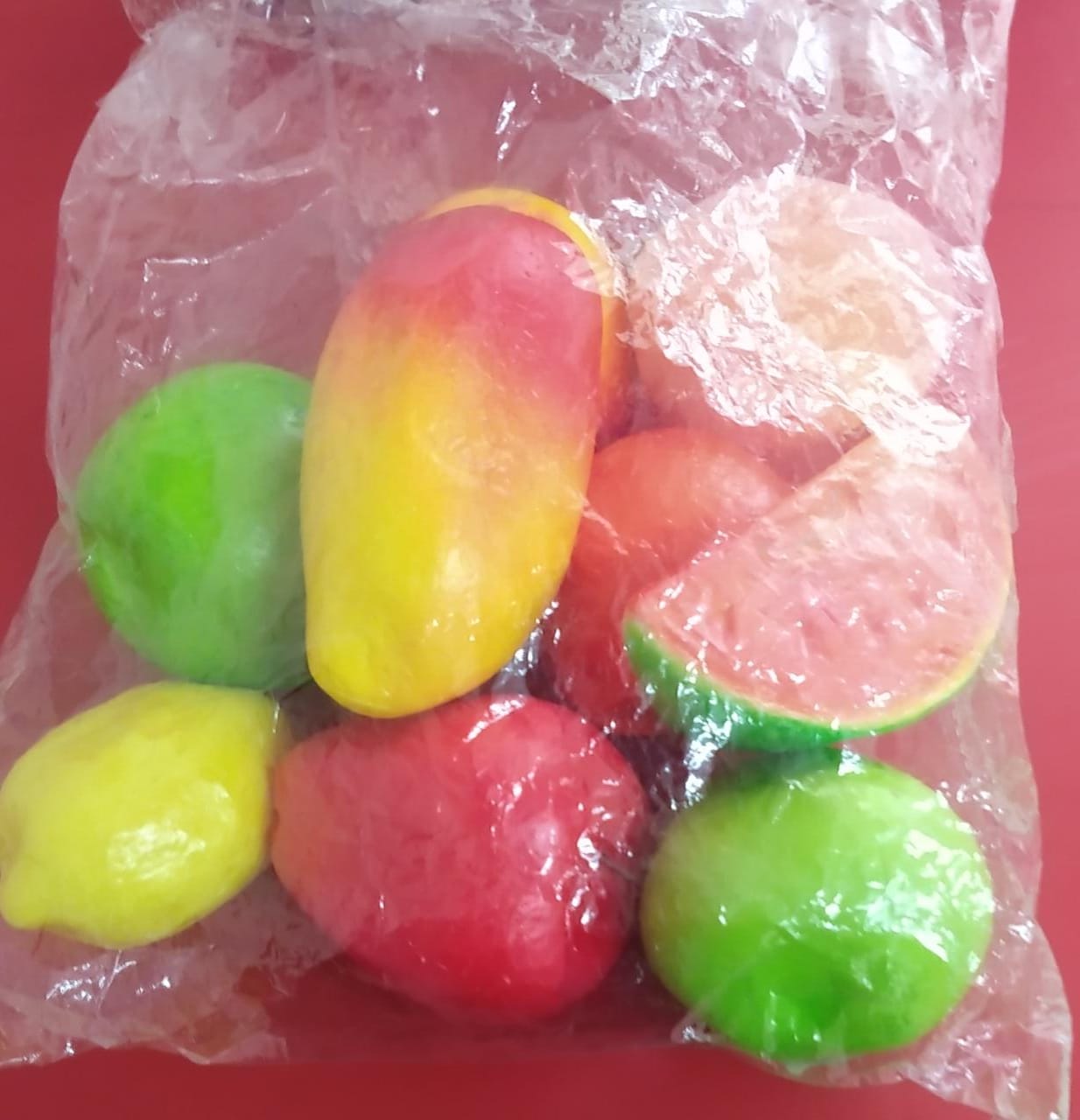 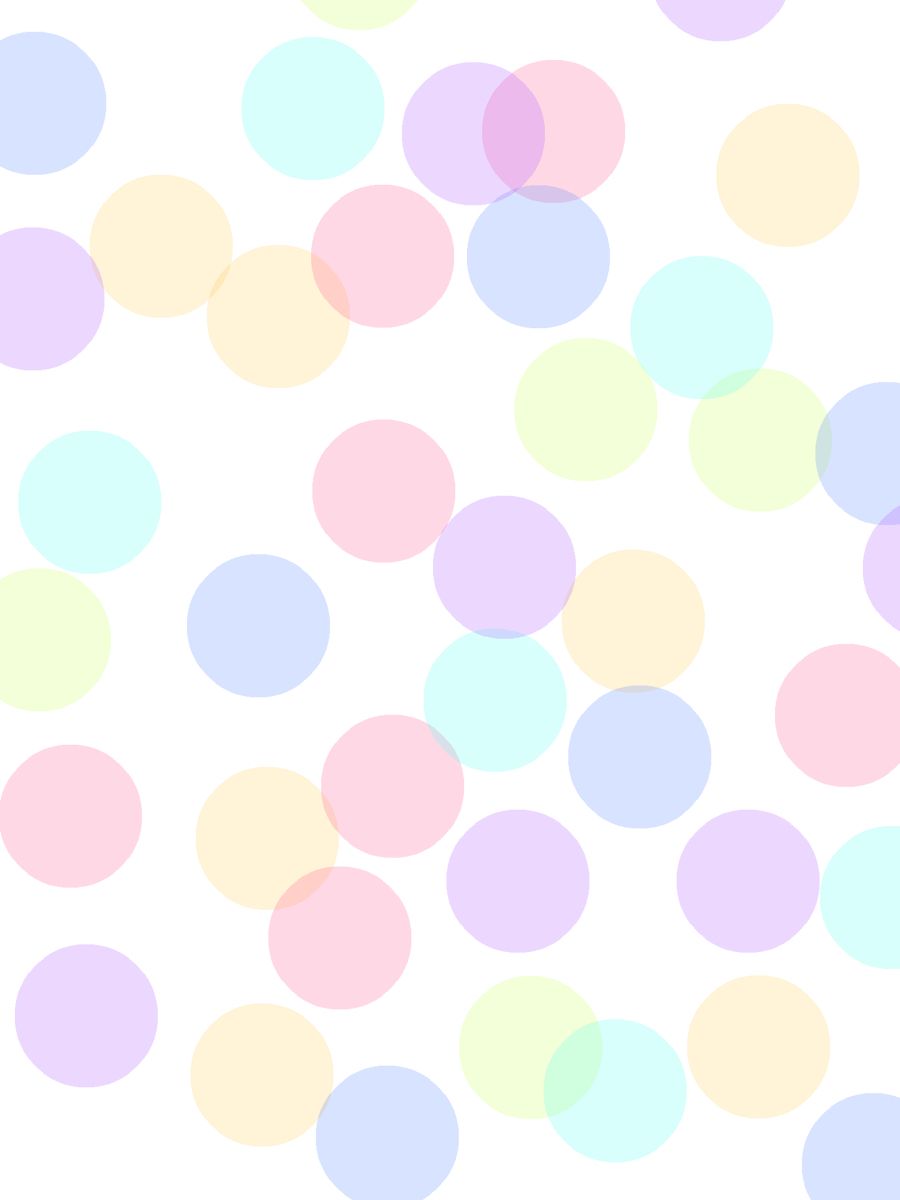 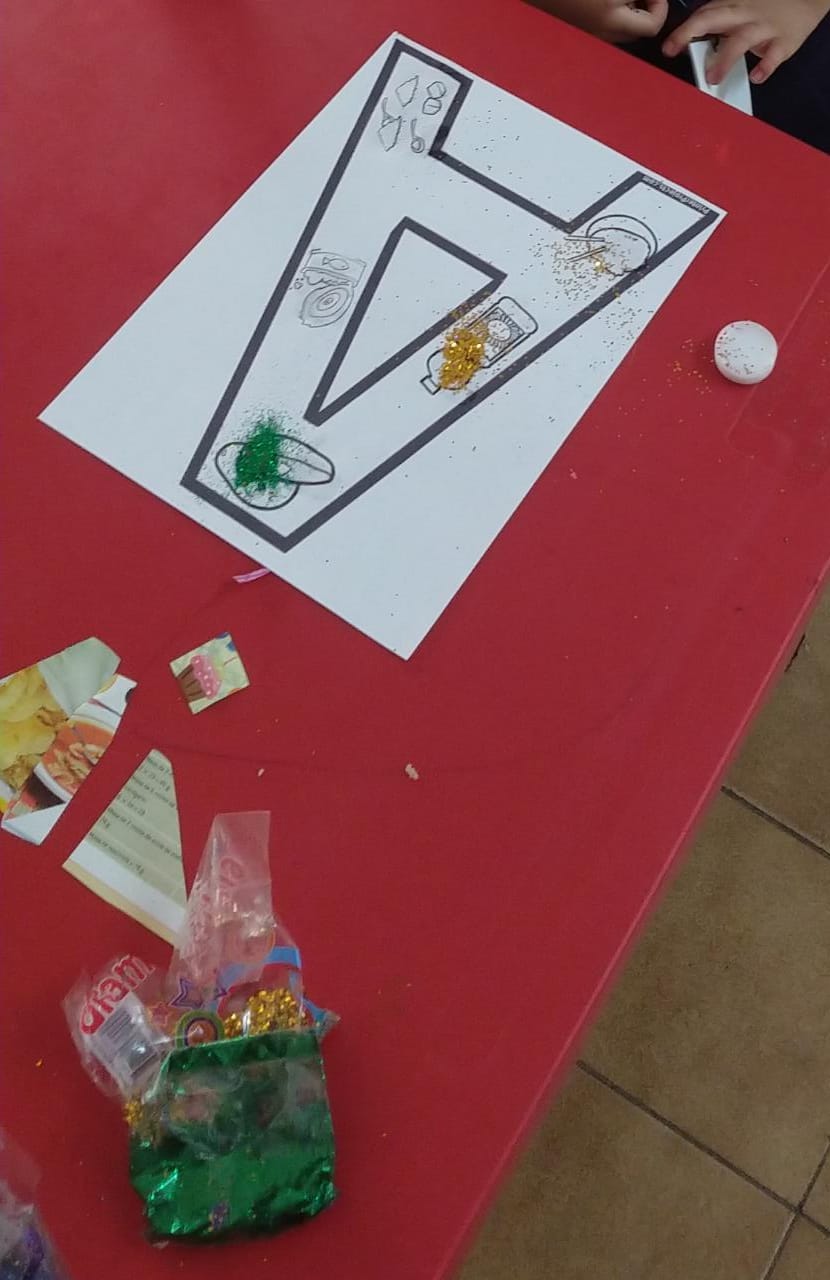 Esta hoja de trabajo la utilizaron para conocer varios alimentos que comienzan con la letra A y después le pusieron diamantina
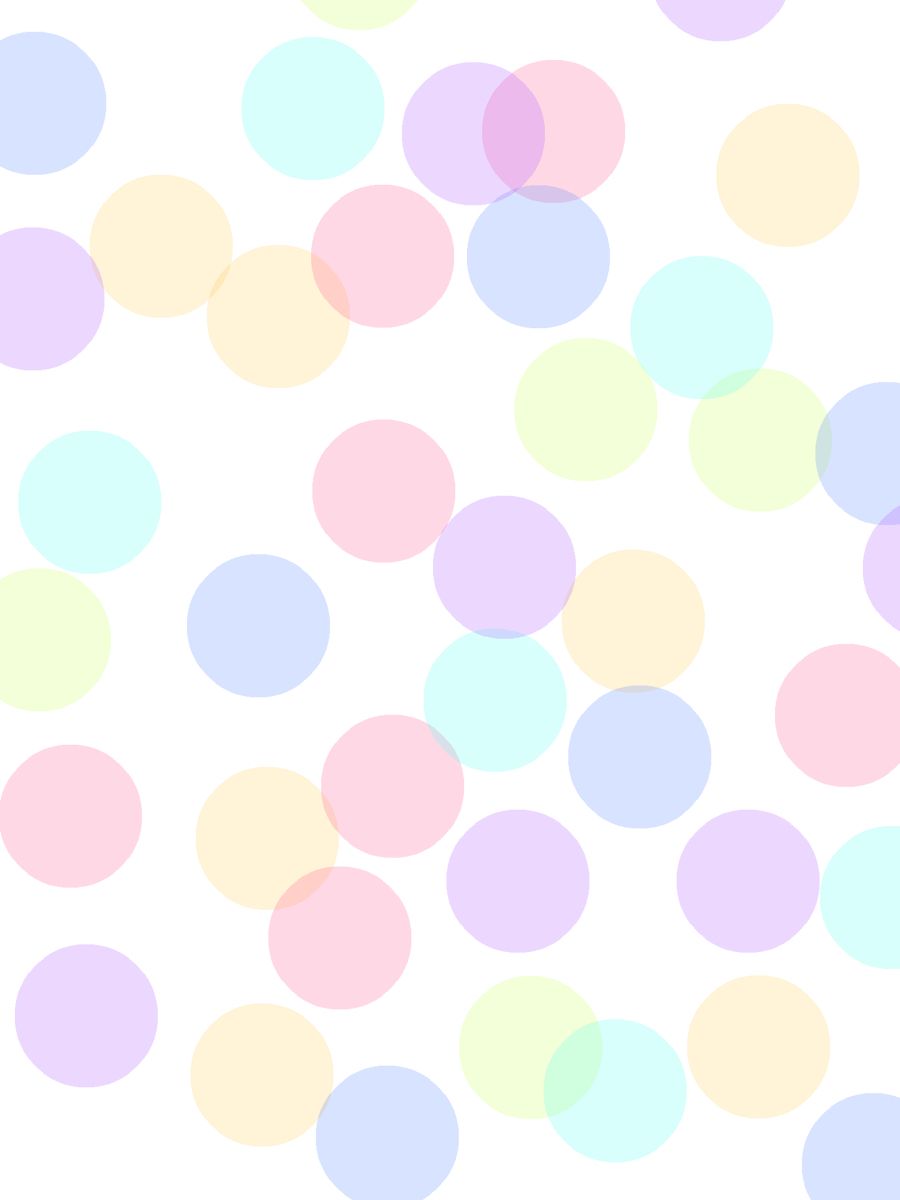 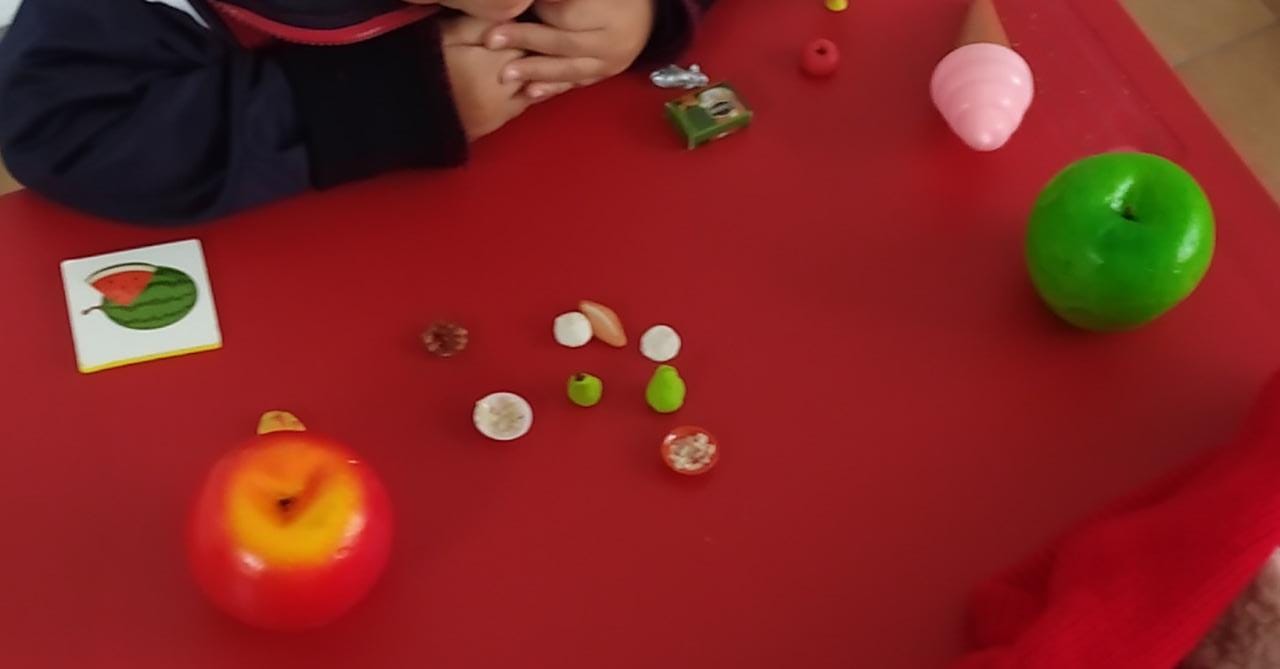 Los alimentos de juguetitos los usaron para identificar las frutas y después ordenaron todas por colores